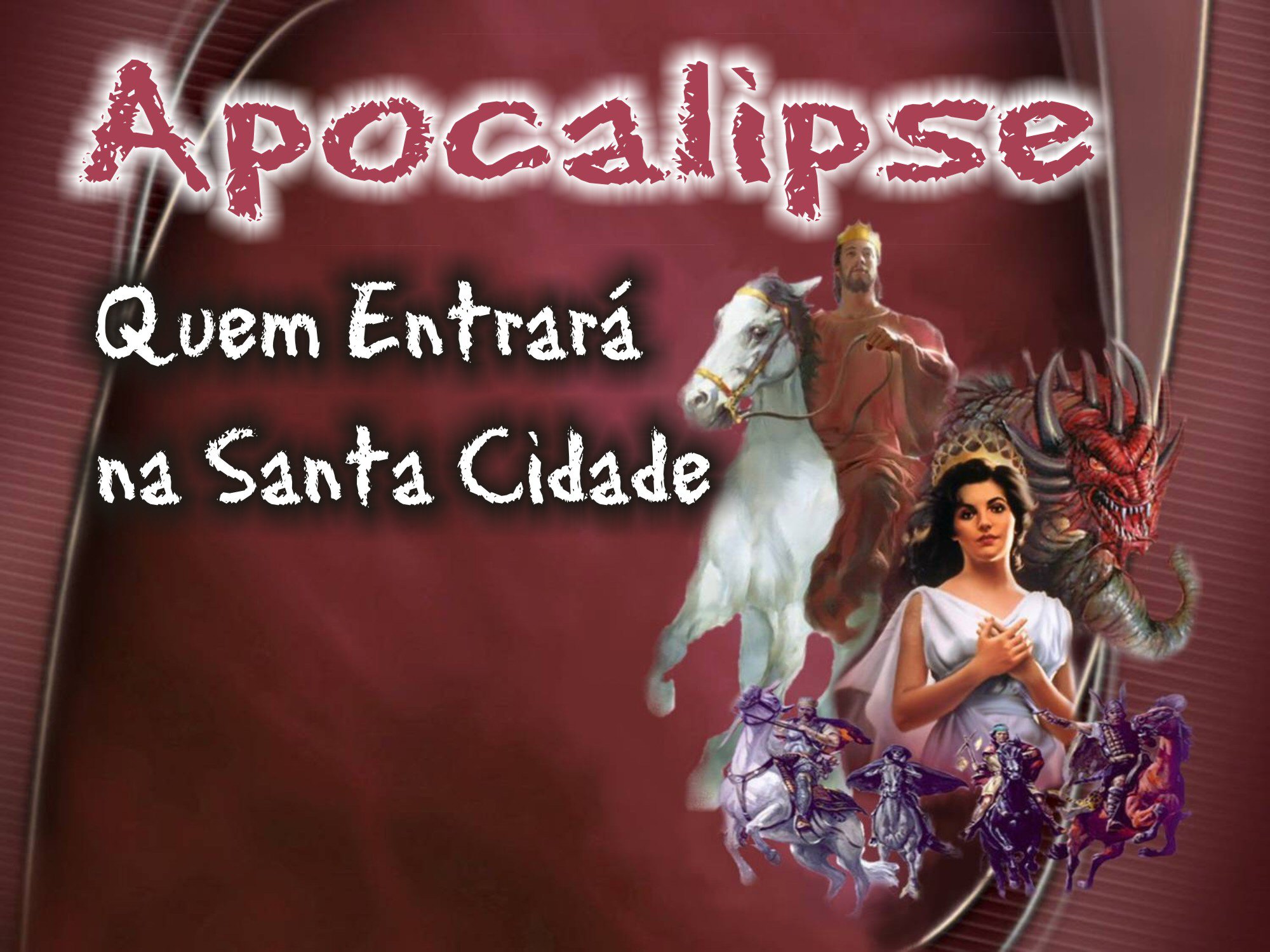 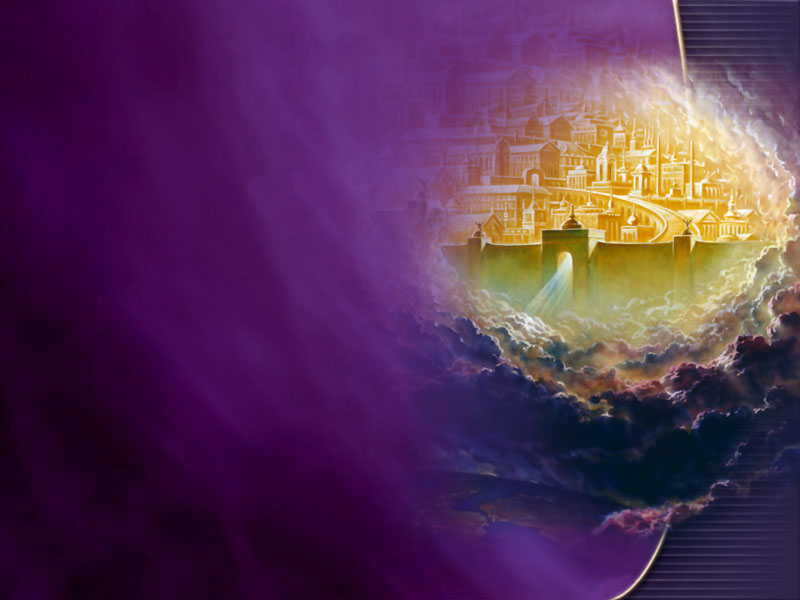 Quem não poderá entrar na Santa Cidade?
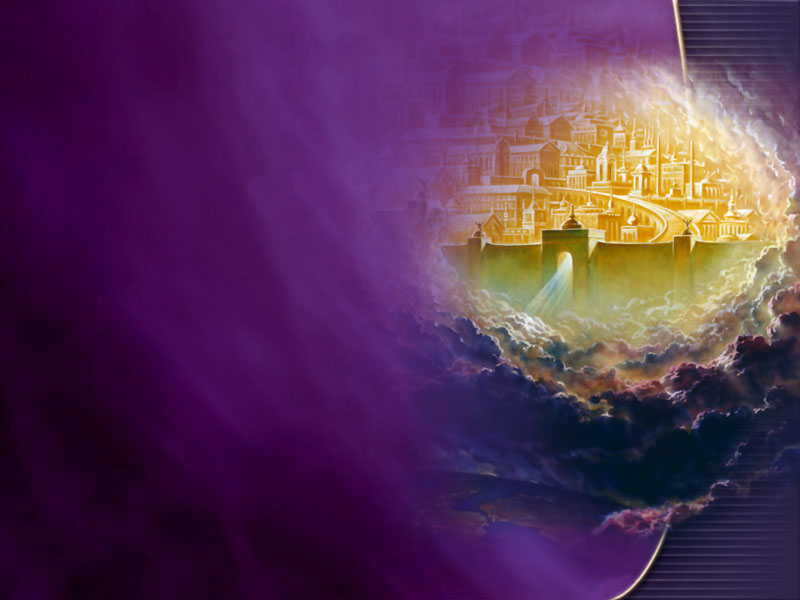 “Os que adoram a besta e a sua imagem e recebem a sua marca na fronte ou sobre a mão.” 
Apocalipse 14:9
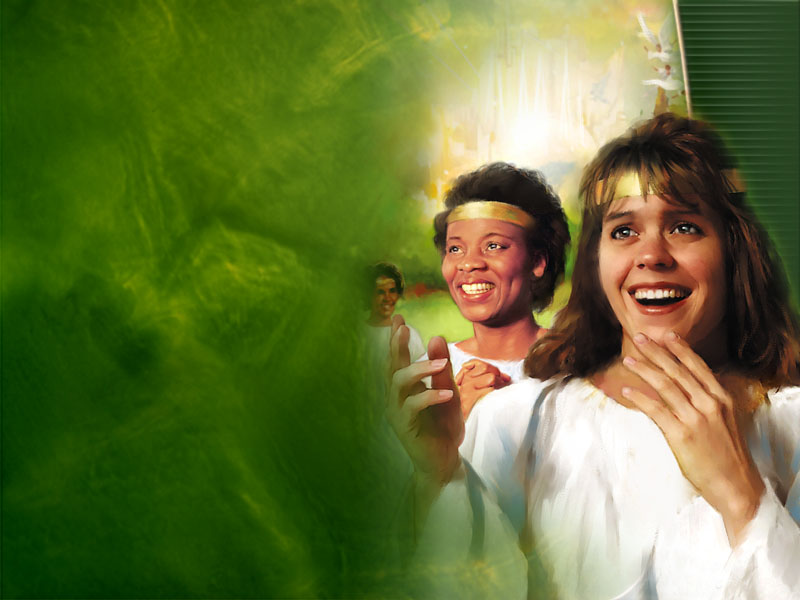 Quem entrará?
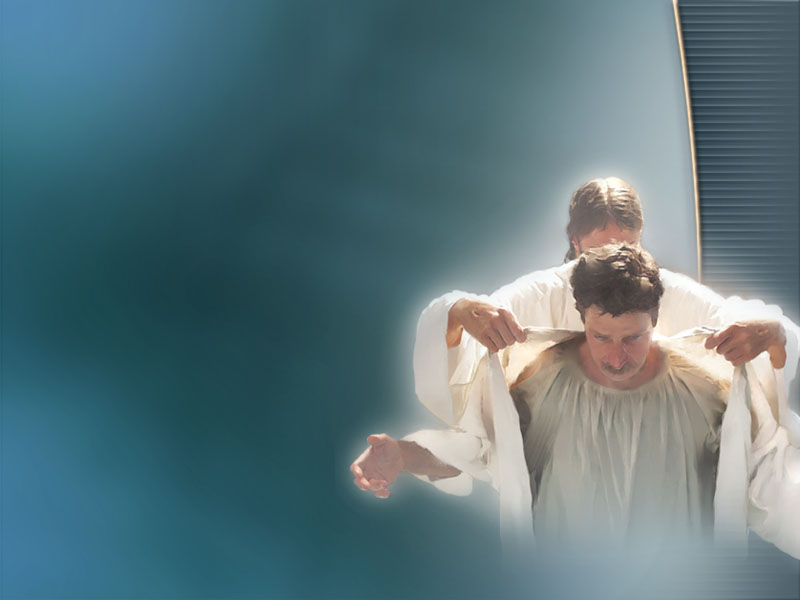 Lavaram e branquearam suas vestes no sangue do Cordeiro;
 Os vencedores da besta;
 O vencedor;
 O que for fiel até a morte;
Apocalipse 2:7,10; 7:14; 15:2; 22:14
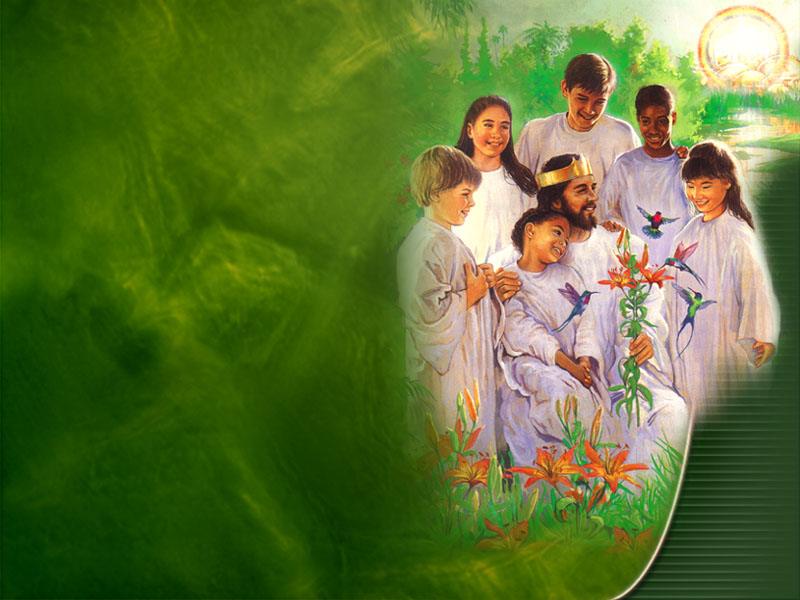 Que outro requisito é apresentado pelo Senhor Jesus àqueles que desejam entrar na Santa Cidade?
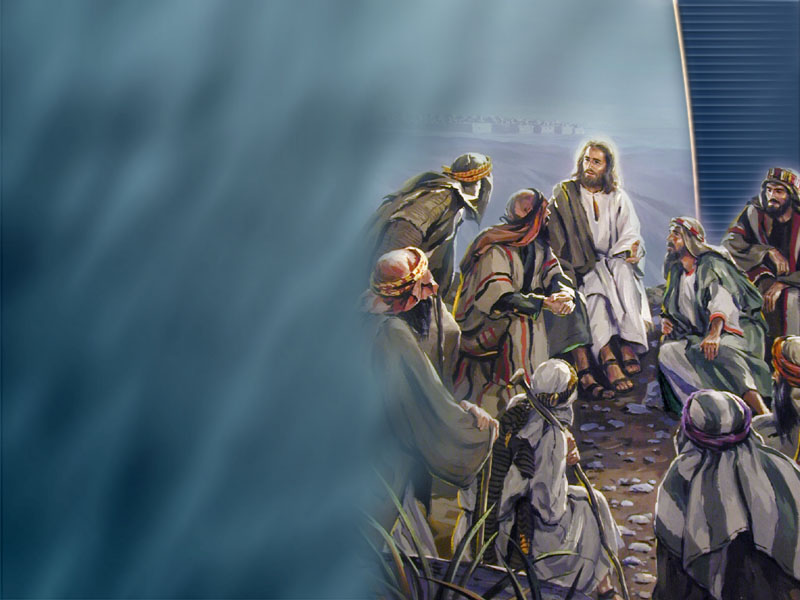 “Ide, portanto, fazei discípulos de todas as nações, batizando-os em nome do Pai, e do Filho, e do Espírito Santo; ensinado-os a guardar todas as coisas que vos tenho ordenado. E eis que estou convosco todos os dias até a consumação do século.” 
Mateus 28: 19 e 20
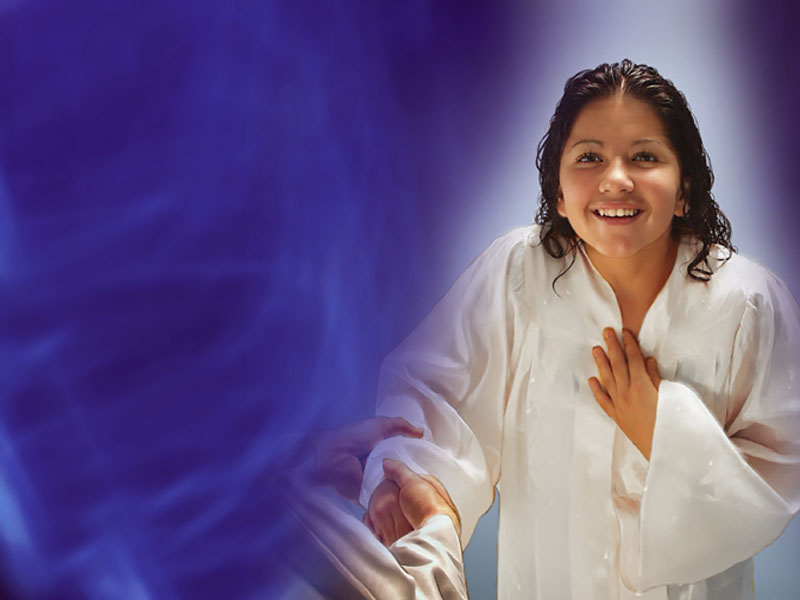 “Quem crer e for batizado será salvo; quem, porém, não crer será condenado.” 
Marcos 16:16
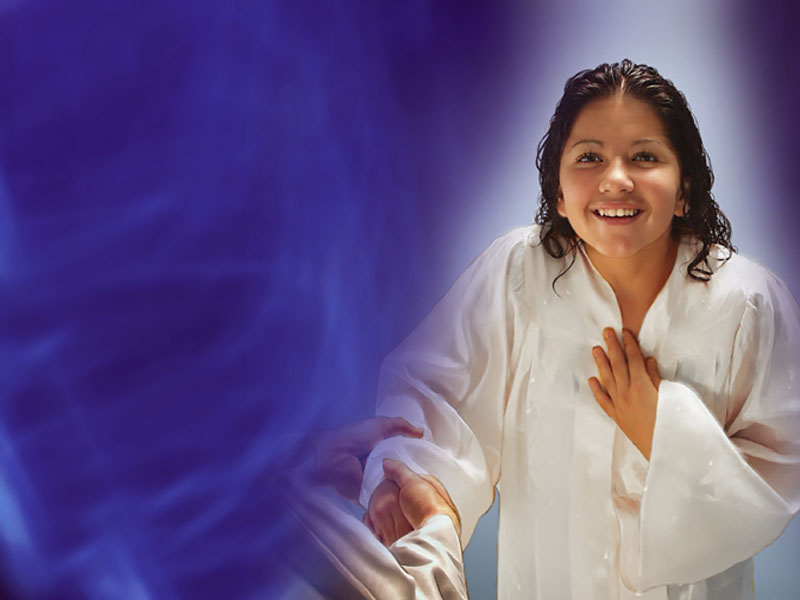 O batismo é mencionado 80 vezes no Novo Testamento.
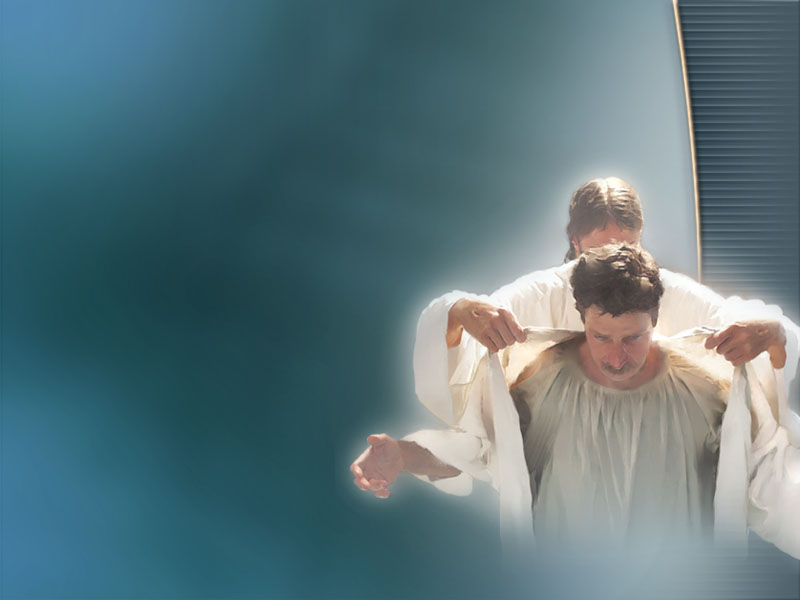 “Respondeu Jesus: Em verdade, em verdade te digo: quem não nascer da água e do Espírito não pode entrar no reino de Deus.” 
João 3:5
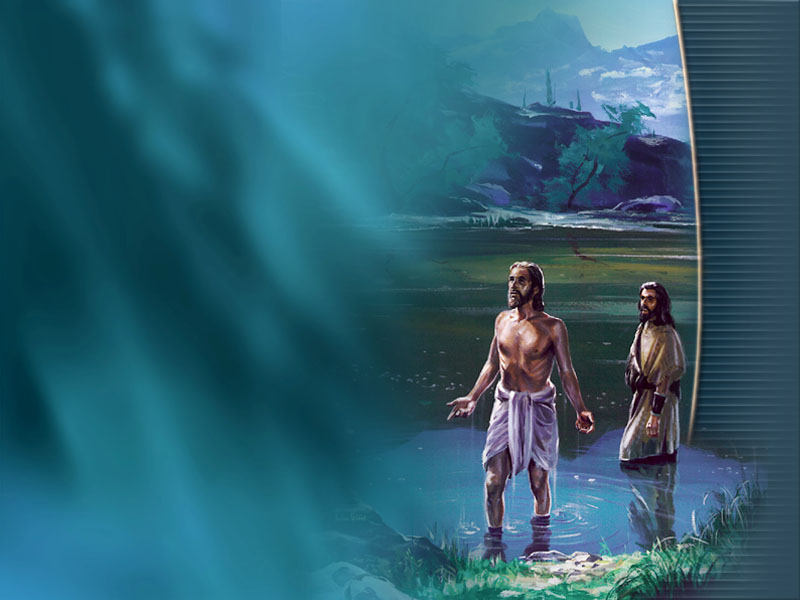 “...Deus ungiu a Jesus de Nazaré com o Espírito Santo e com poder...” 	    	   
Atos 10:38
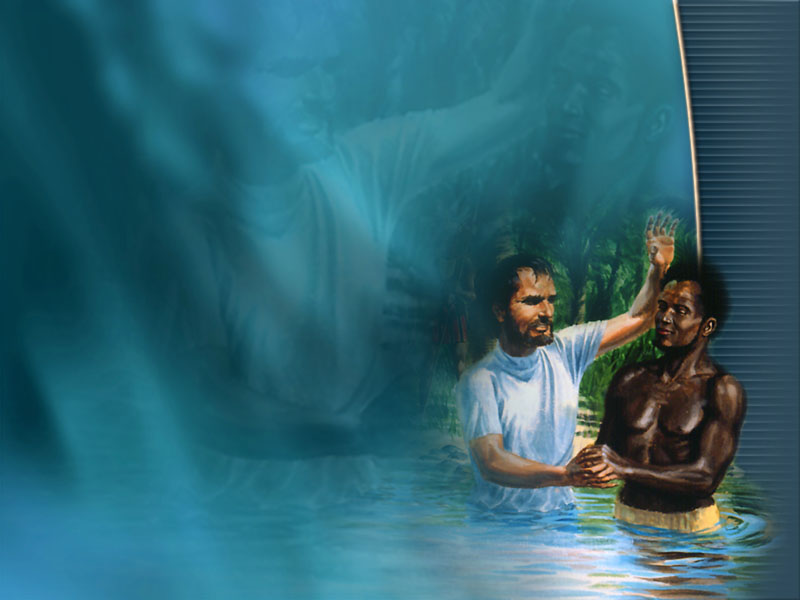 “Seguindo eles caminho fora, chegando a certo lugar onde havia água, disse o eunuco: Eis aqui água; que impede que seja eu batizado? Filipe respondeu: É lícito, se crês de todo o coração...”
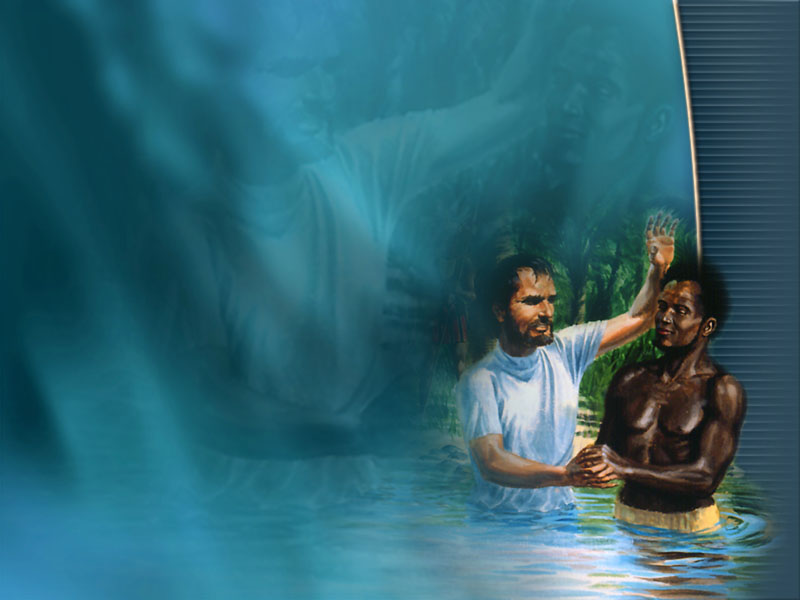 “...E, respondendo ele, disse: Creio que Jesus Cristo é o Filho de Deus. Então, mandou parar o carro, ambos desceram à água, e Filipe batizou o eunuco.” 

Atos 8:33-38
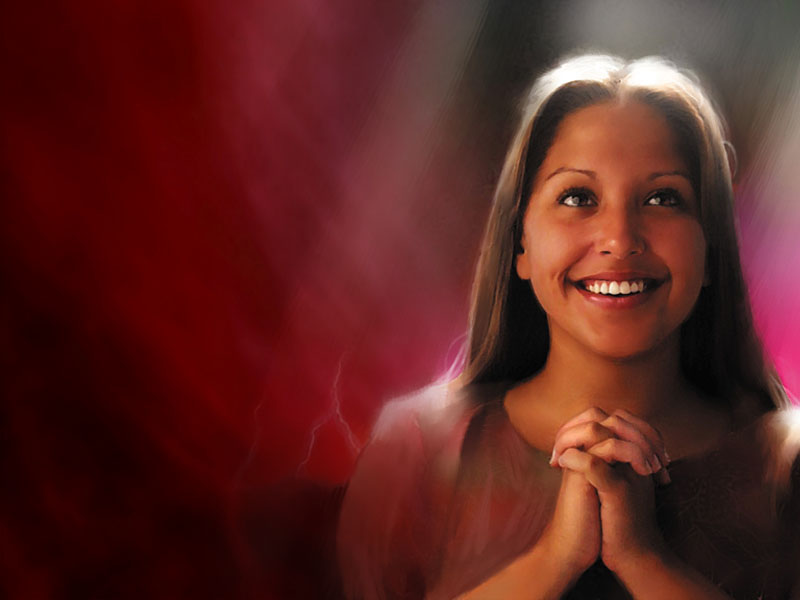 “Ou, porventura, ignorais que todos nós que fomos batizados em Cristo Jesus fomos batizados na sua morte? Fomos, pois, sepultados com ele na morte pelo batismo; para que, como Cristo foi ressuscitado dentre os mortos pela glória do Pai, assim também andemos nós em novidade de vida.” 
Romanos 6:3 e 4
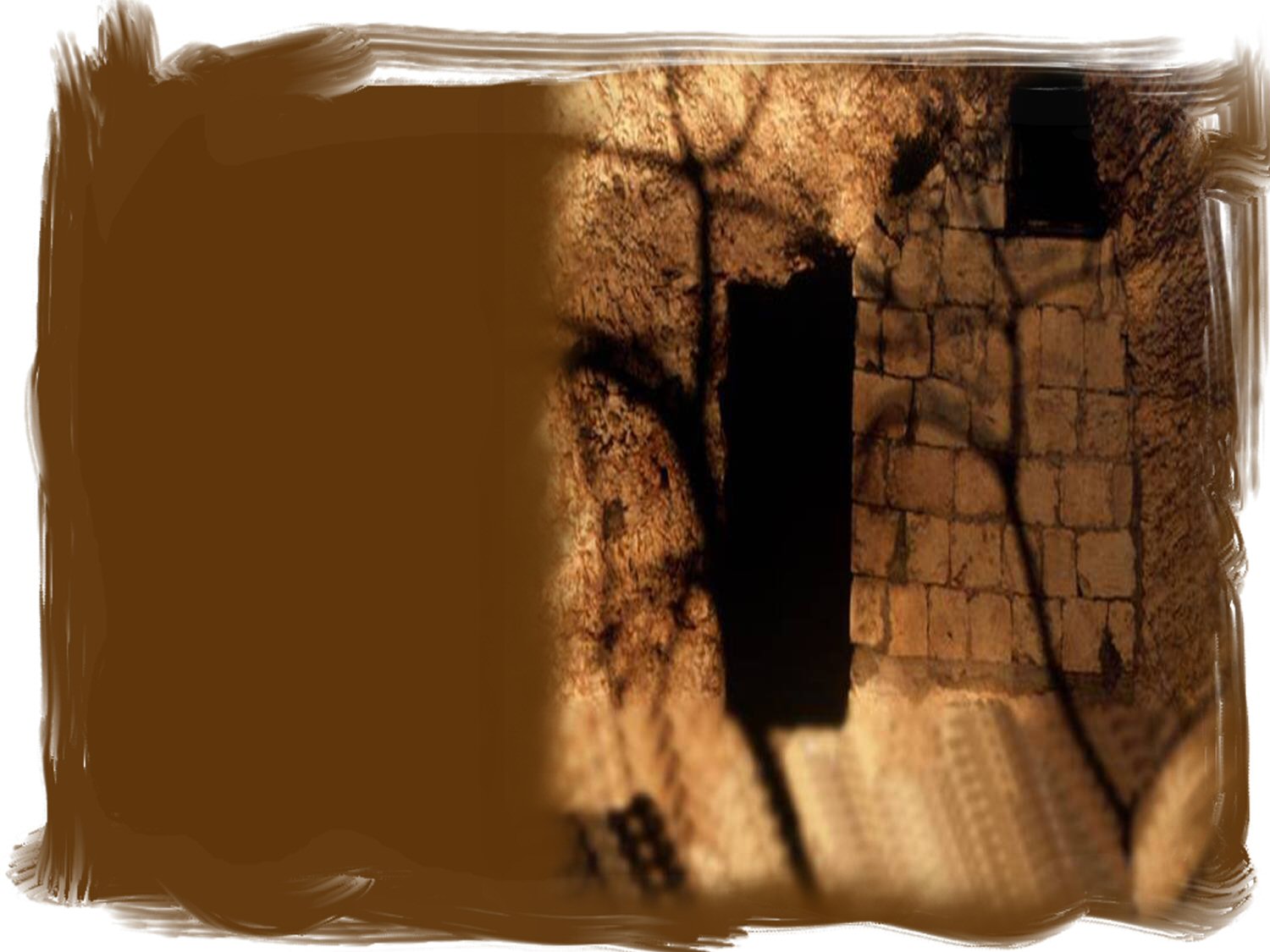 Sepultamento de nossos pecados nas águas batismais.
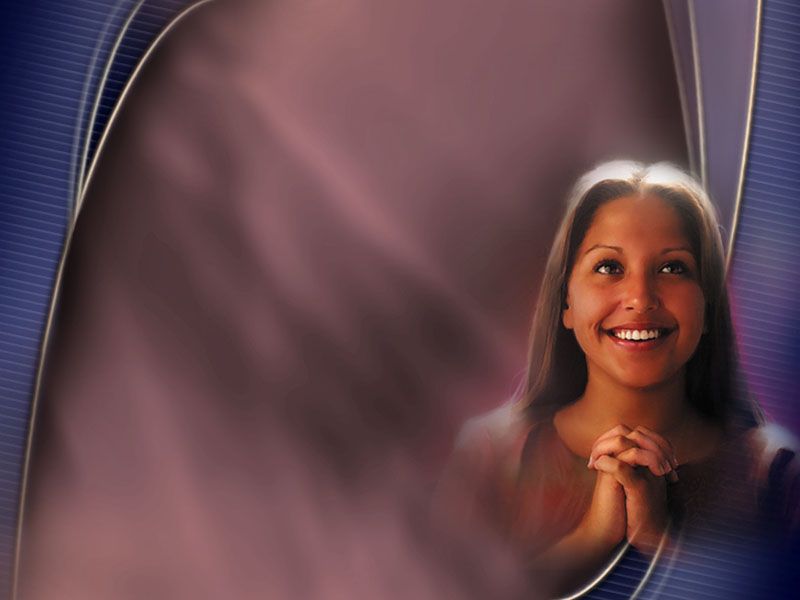 Ressurreição para uma nova vida em Cristo.
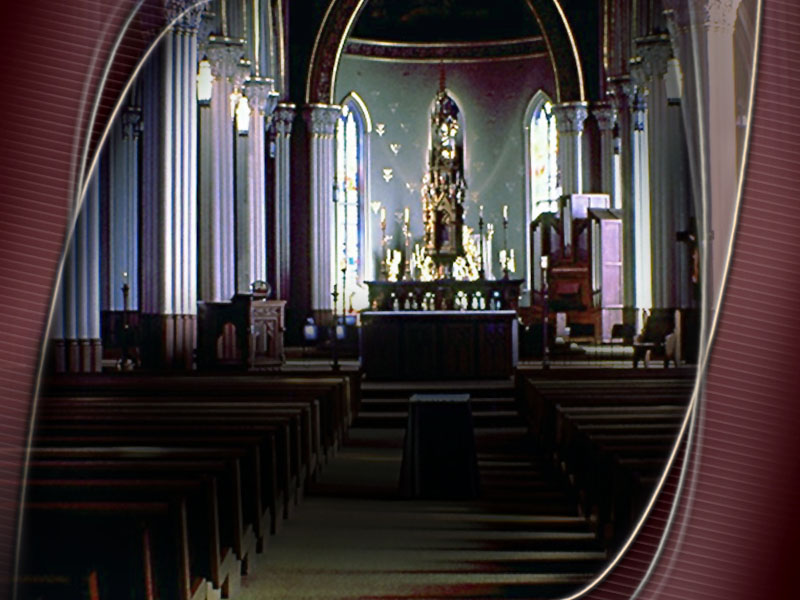 Antigas igrejas revelam o método de batismo usado.
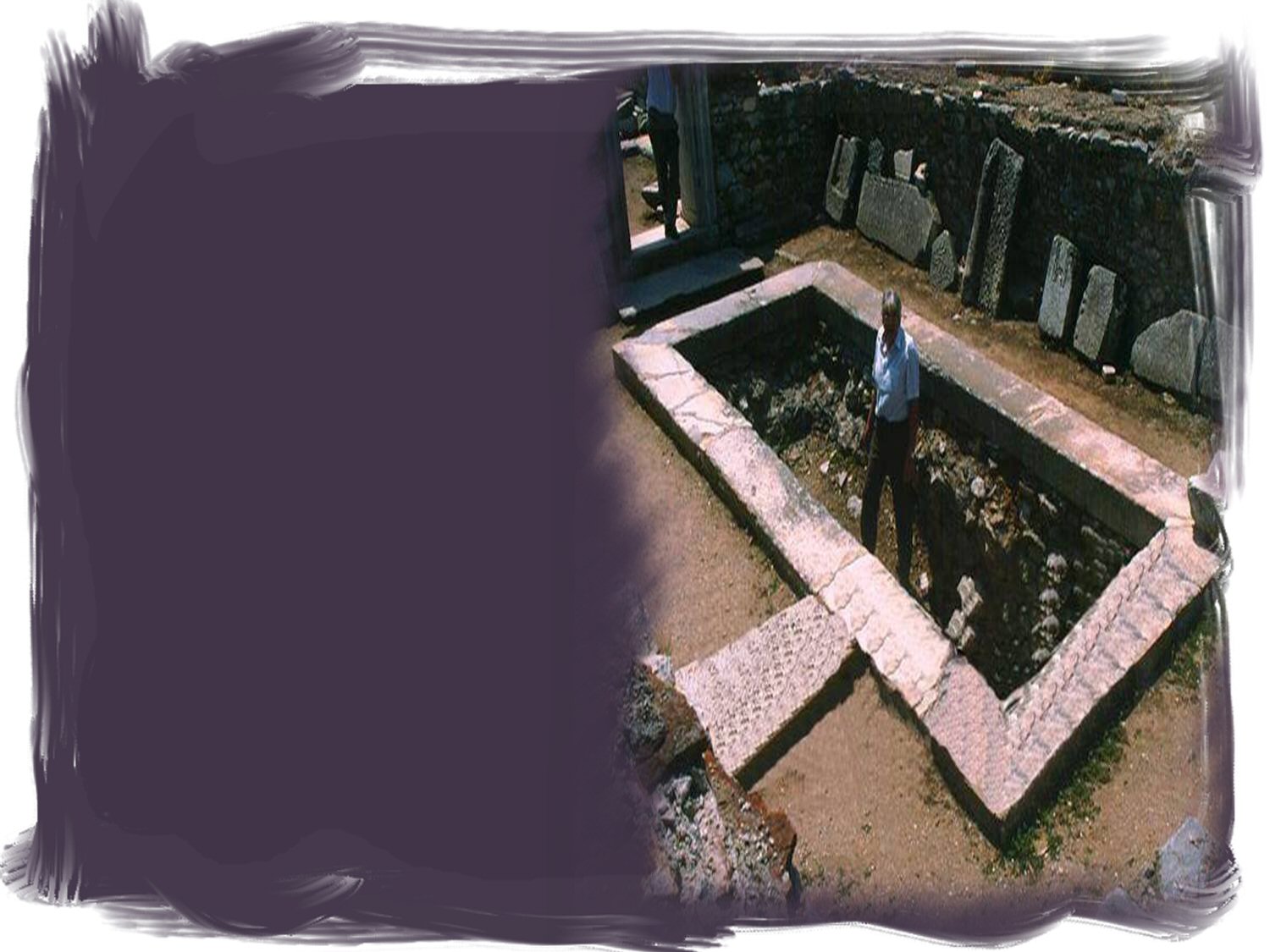 Primeiros SéculosIgreja em Filipos.
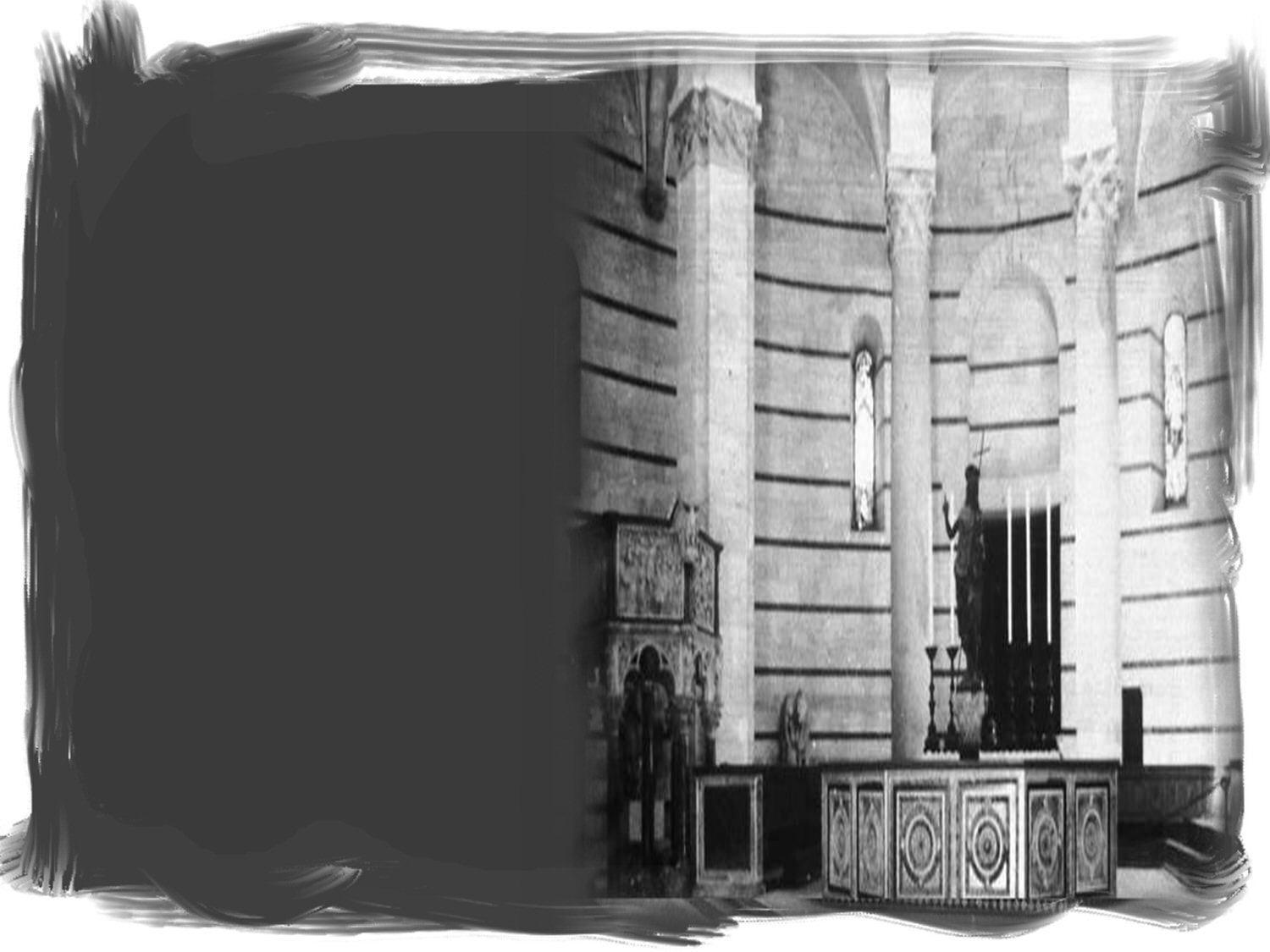 Batistério em Roma
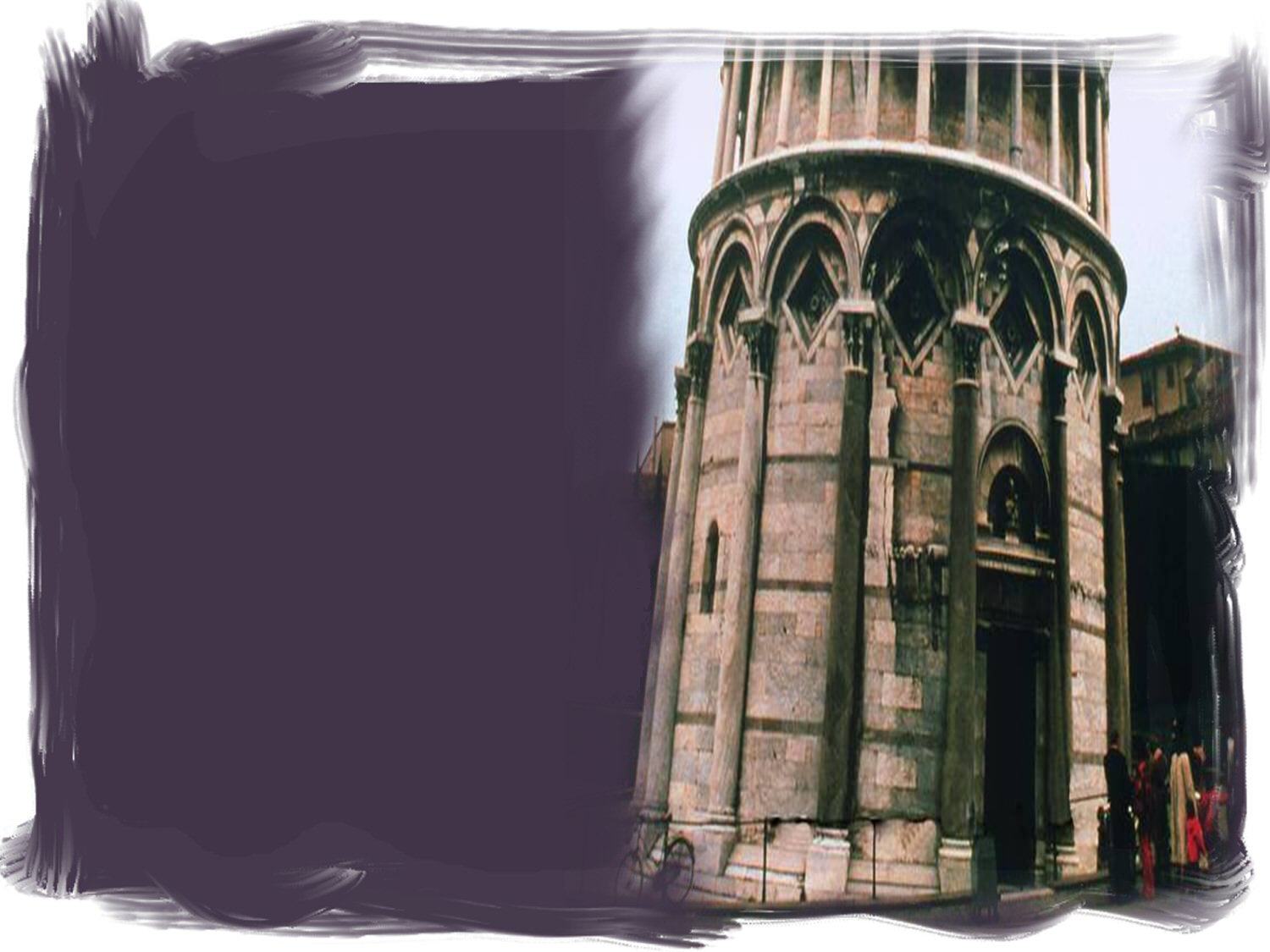 Torre de Pisa
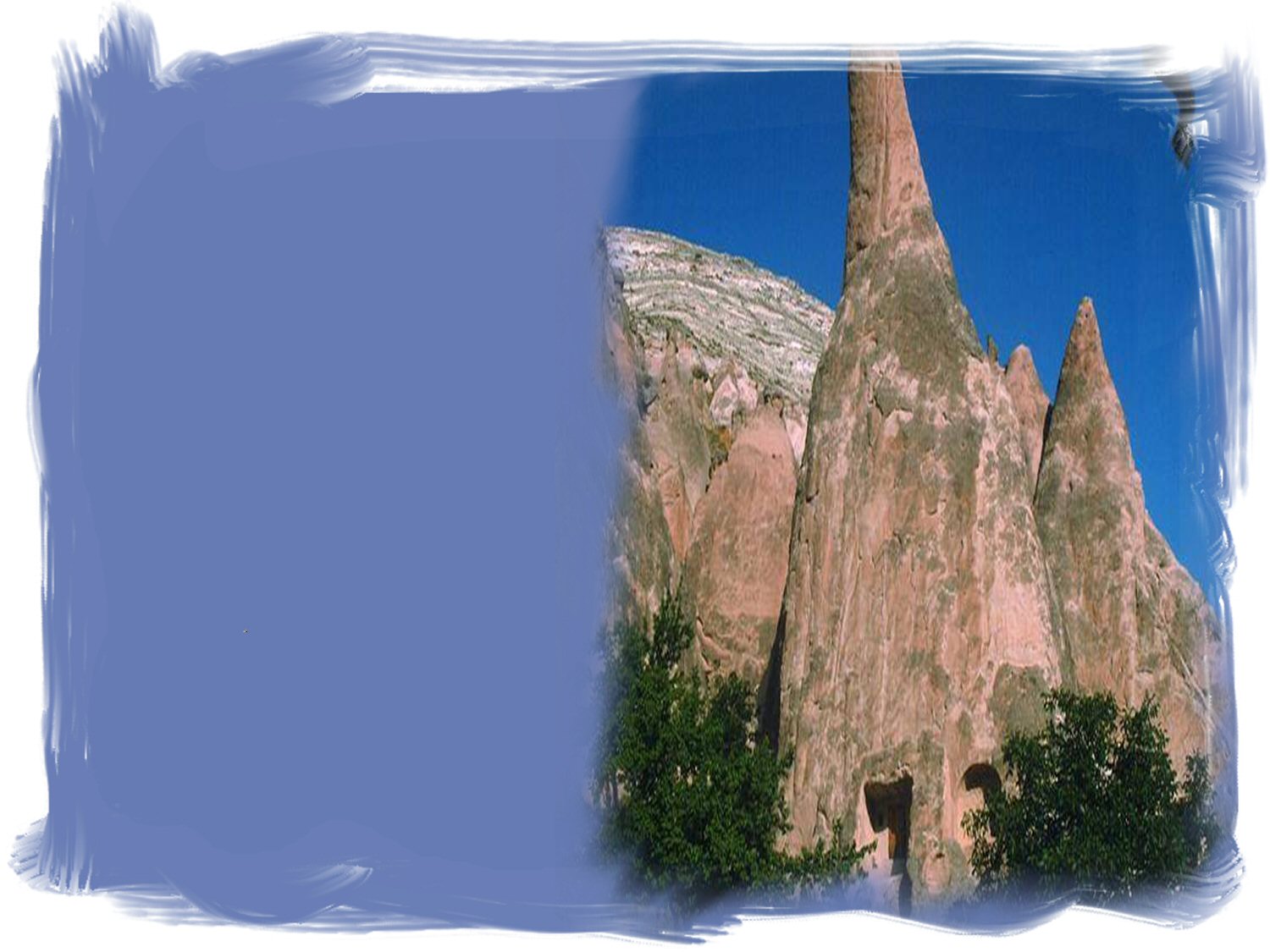 Capadócia, TurquiaIdade MédiaCidade de Refúgio dos Cristãos
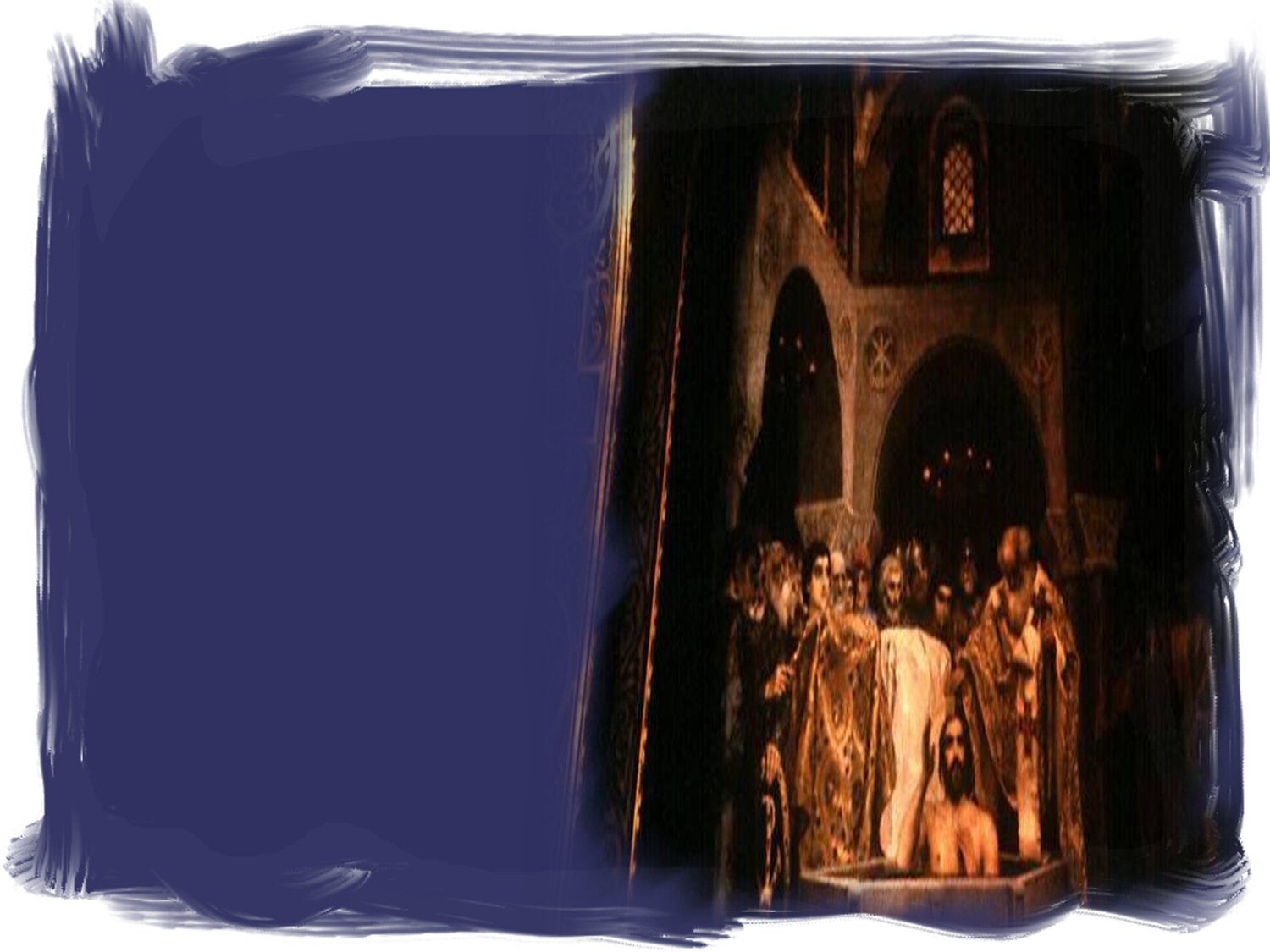 Batismo do Rei da Rússia Vladimir o Grande
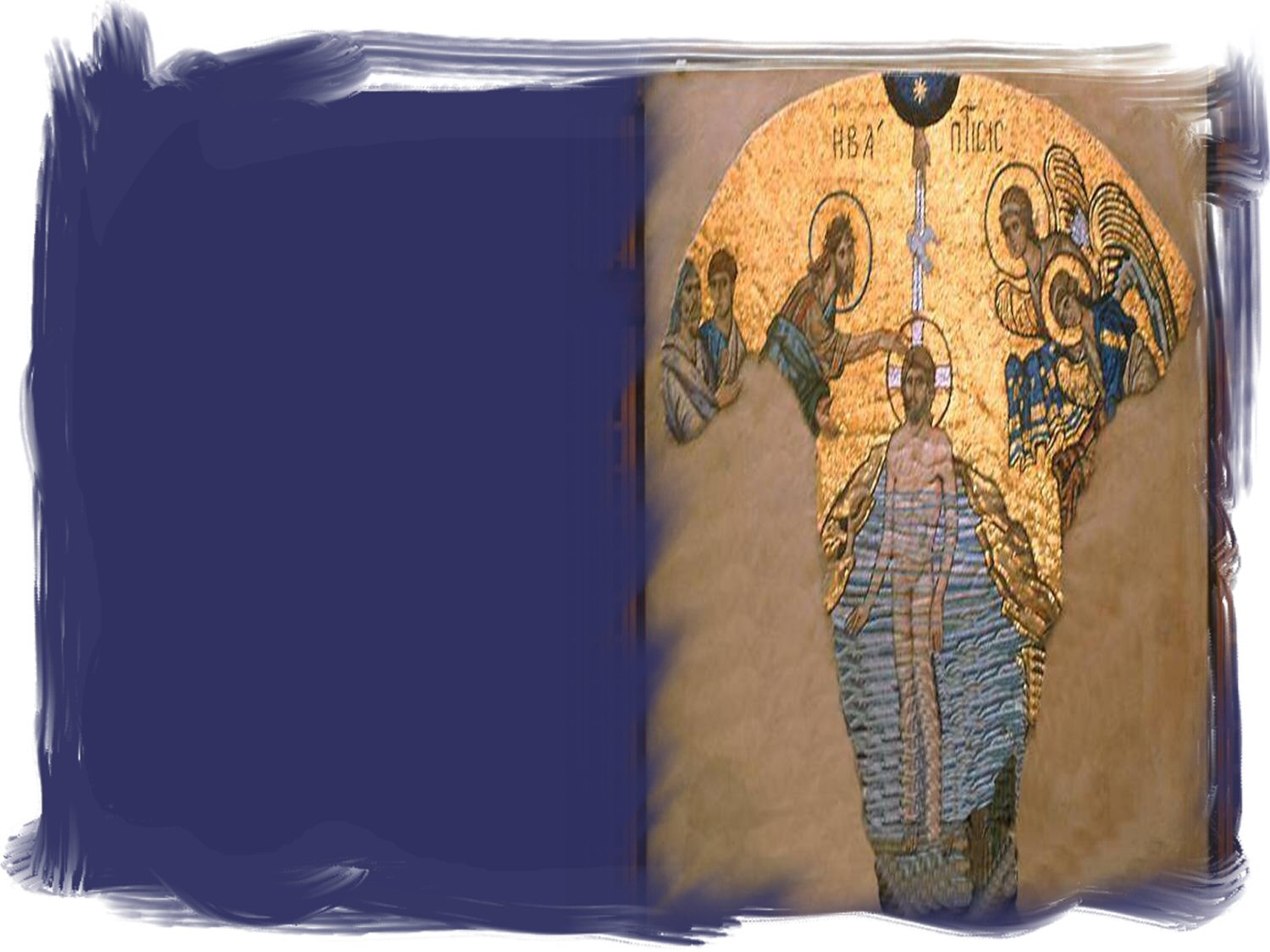 Afresco Africano4° SéculoBatismo de Jesus
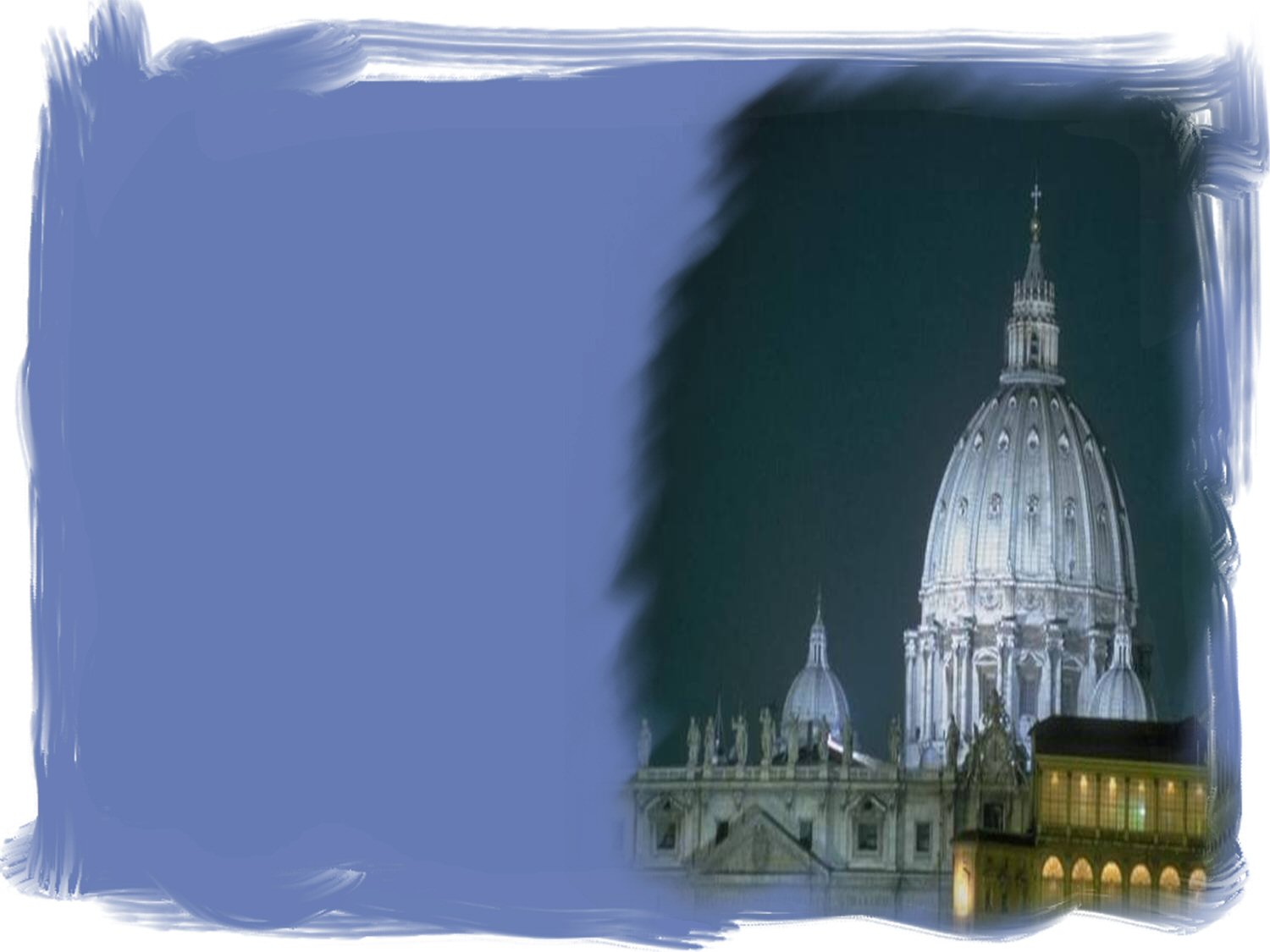 Foi somente no Concílio de Ravena em 1311 d.C. que a aspersão e o derramamento foi oficialmente aceito no lugar da imersão no rito do batismo.
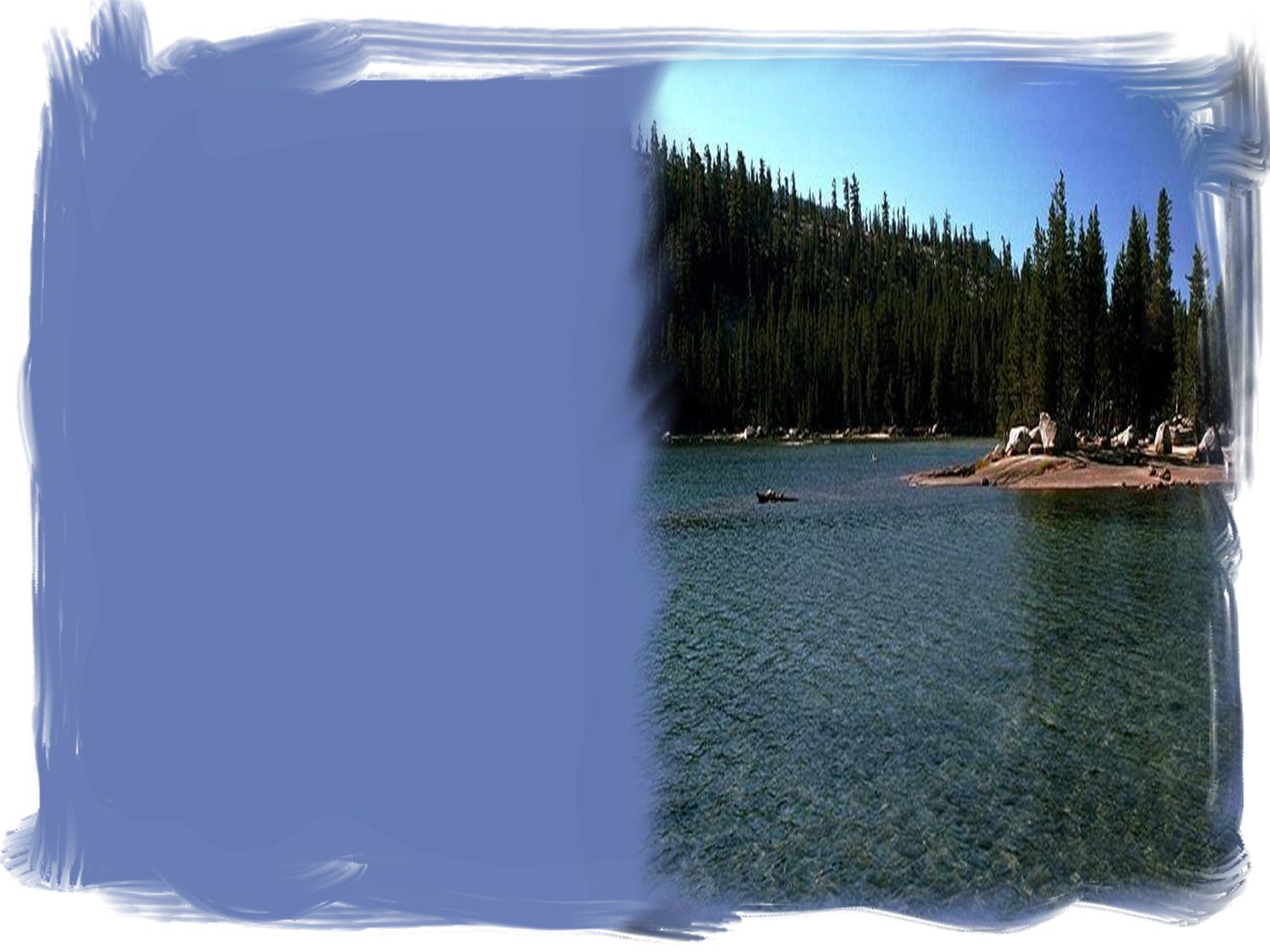 Batismo: O que significa?
No grego a palavra “baptizo” significa:MergulharImergirAfundar
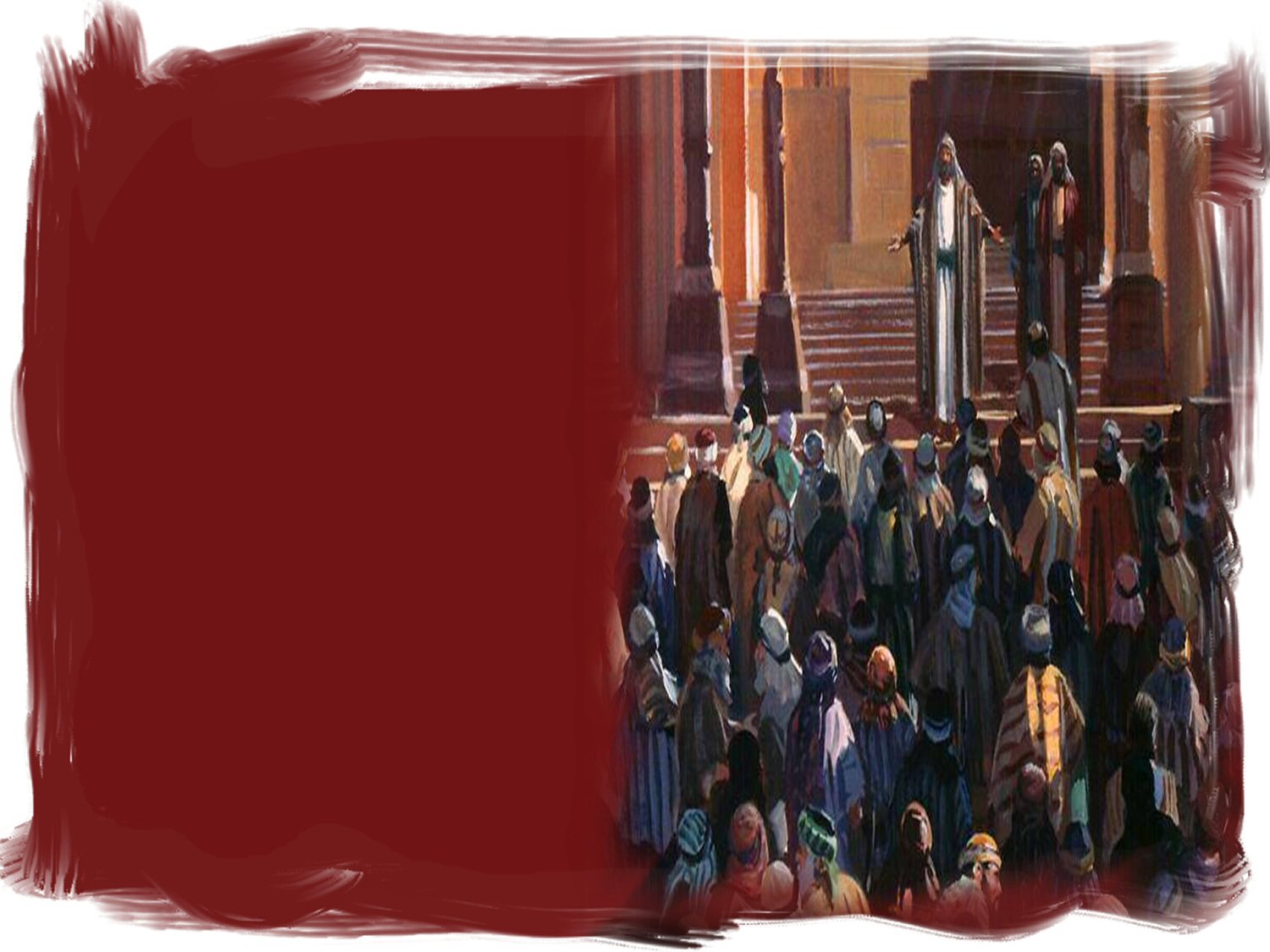 “...perguntaram a Pedro e aos demais apóstolos: Que faremos, irmãos?” 
Atos 2:37
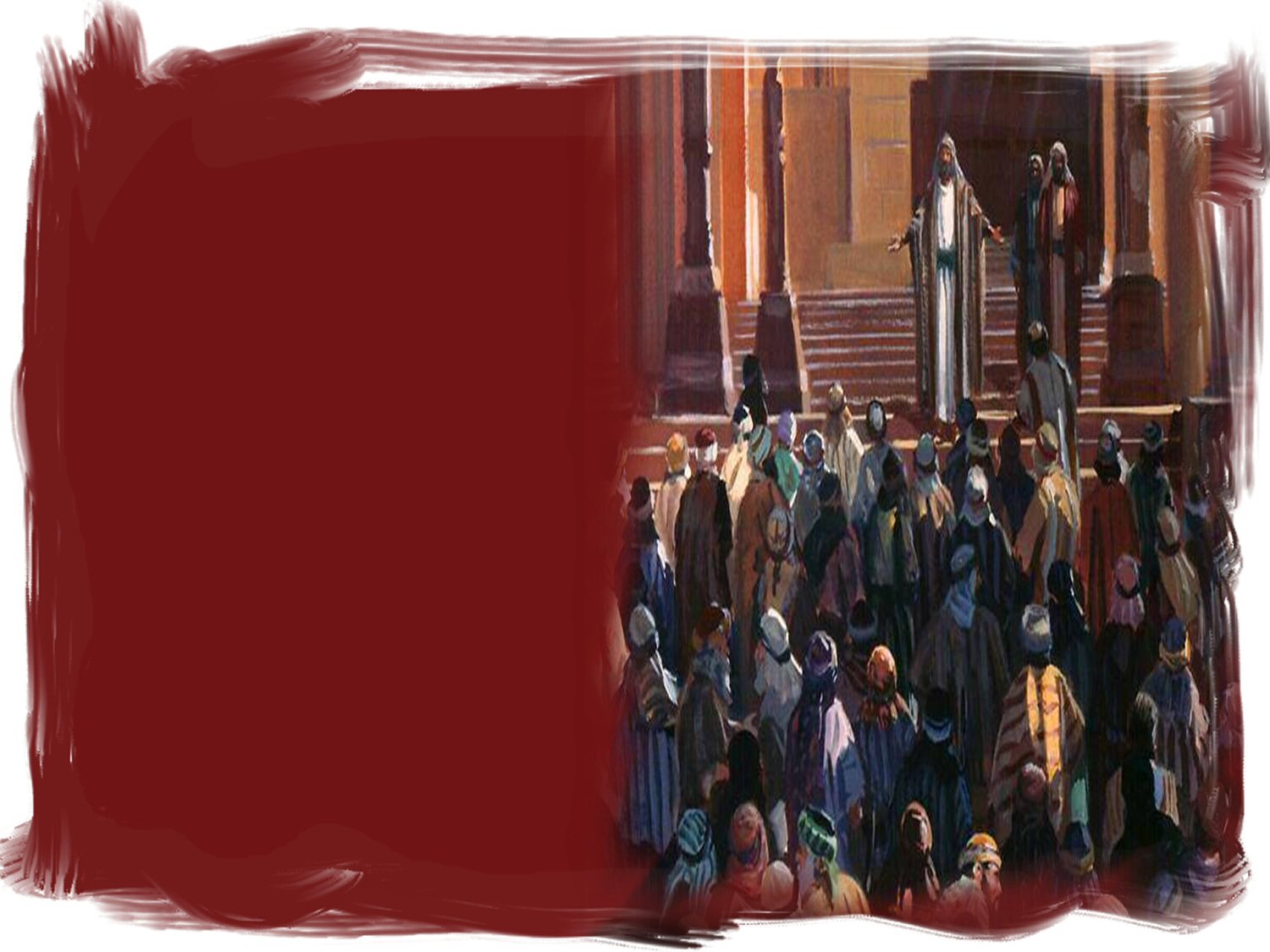 “Respondeu-lhes Pedro: Arrependei-vos, e cada um de vós seja batizado em nome de Jesus Cristo para remissão dos vossos pecados, e recebereis o dom do Espírito Santo.” 
Atos 2:38
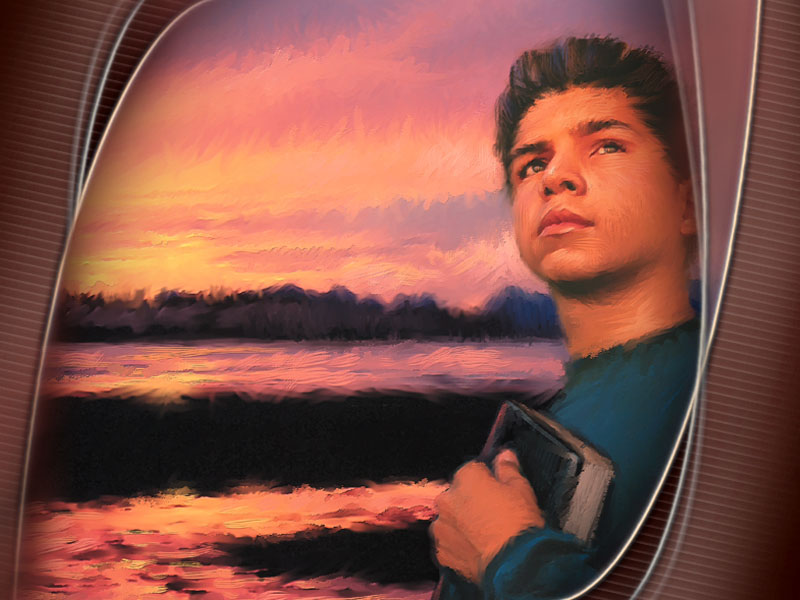 1° PassoArrepender
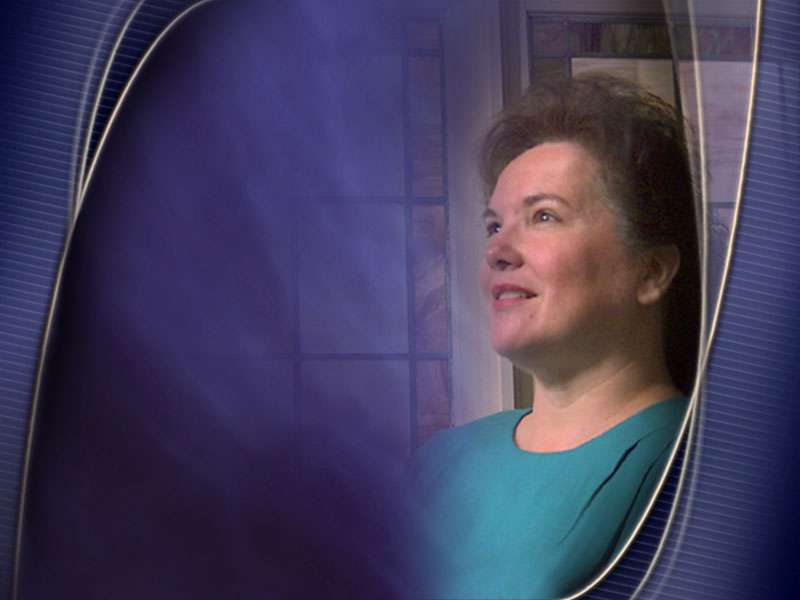 2° PassoAcreditar
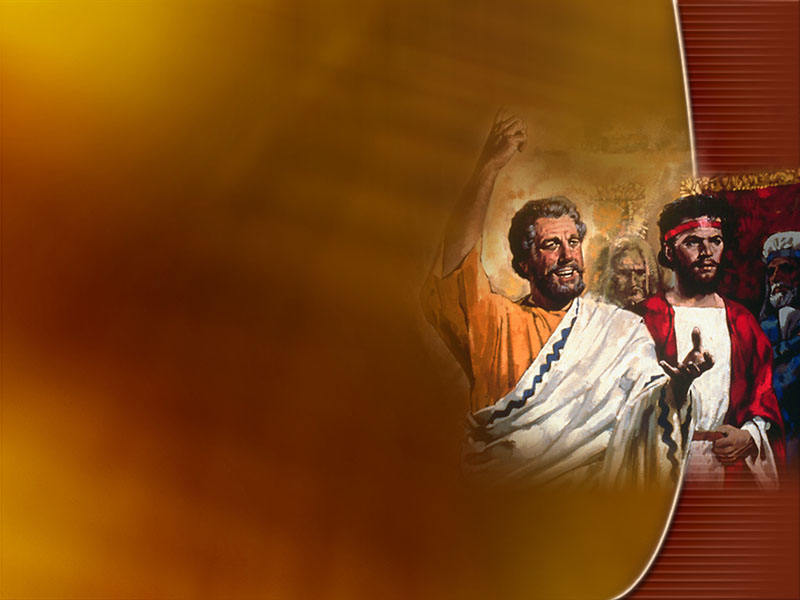 “...É lícito, se crês de todo o coração...” 
Atos 8:37
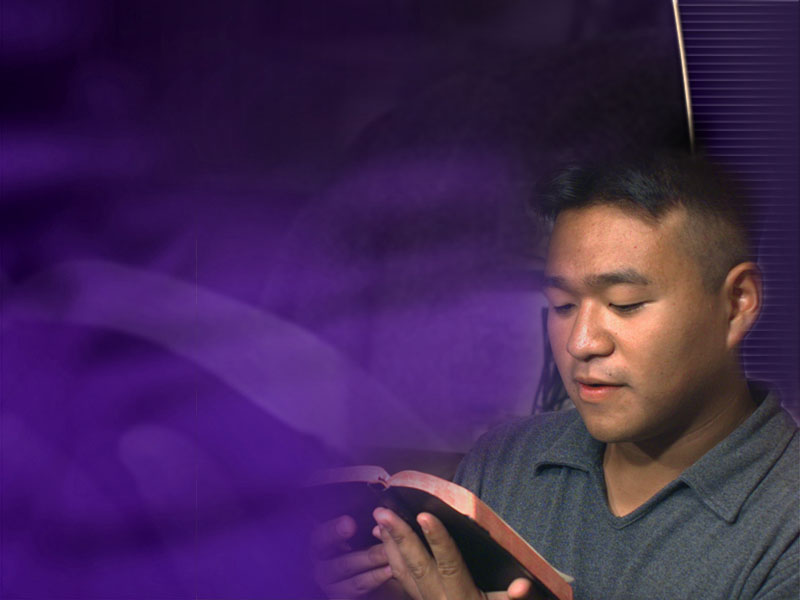 3° PassoAprender
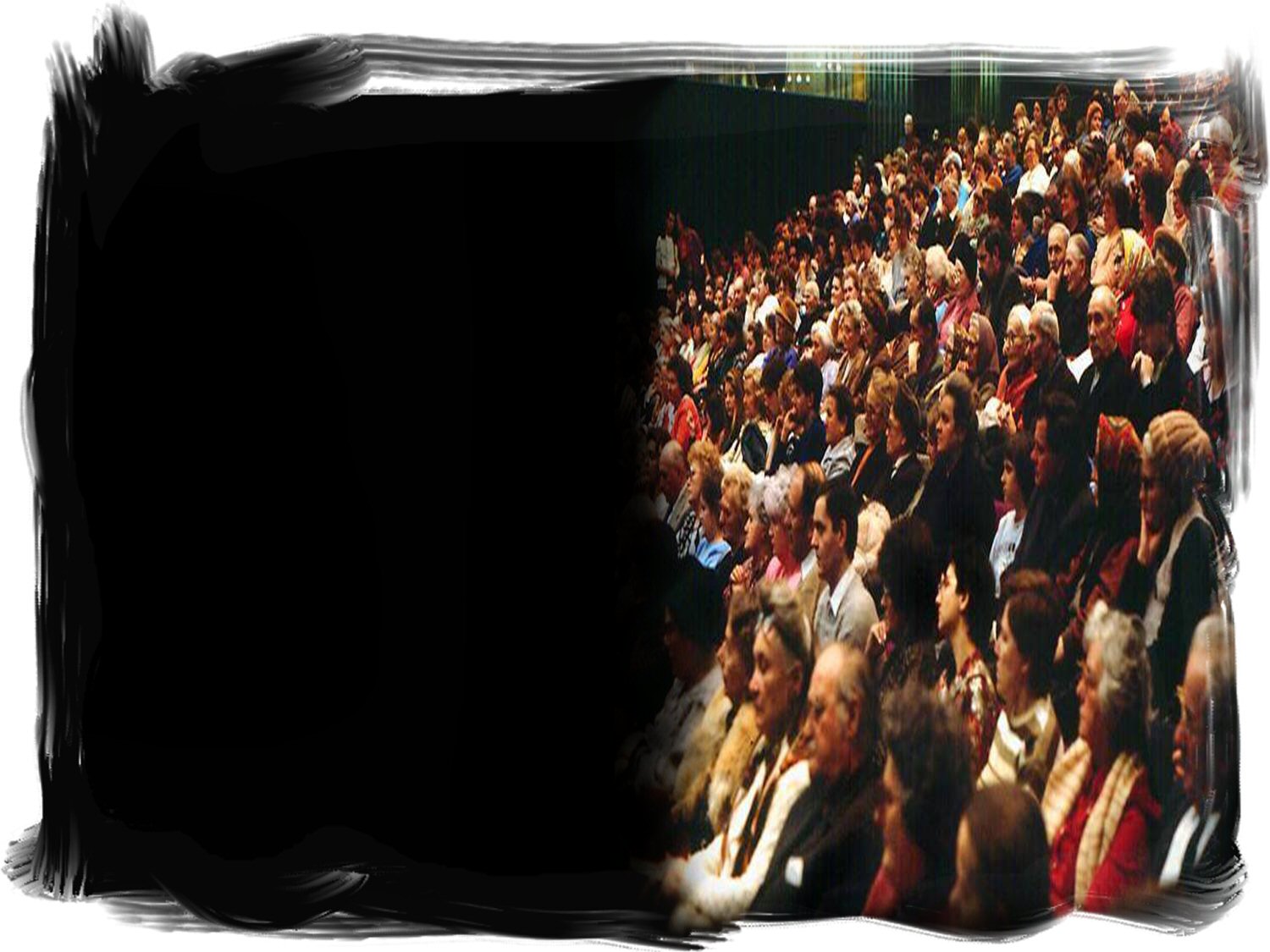 “Então, os que lhe aceitaram a palavra foram batizados, havendo um acréscimo naquele dia de quase três mil pessoas.” 
Atos 2:41
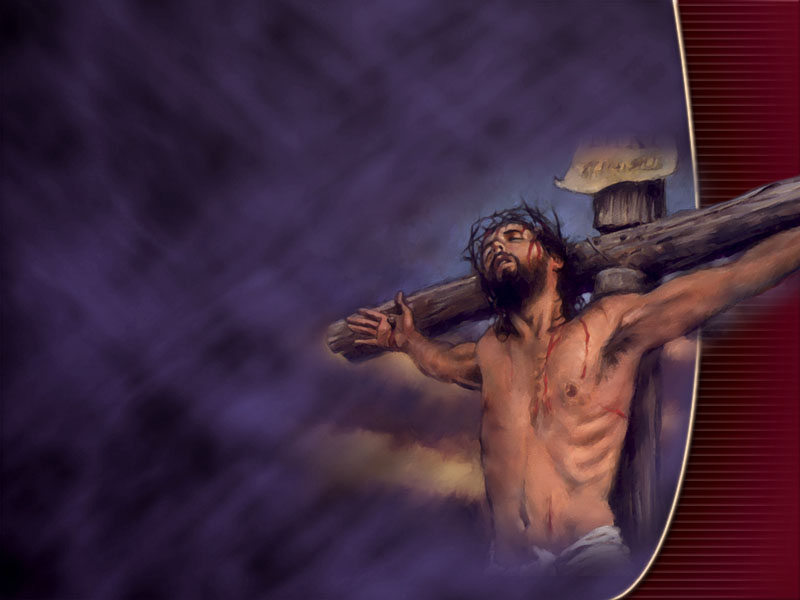 Passos para o batismo
Arrepender – Sentir uma genuína tristeza pelo pecado.
 Acreditar – Aceitar Cristo como Salvador e Senhor.
 Aprender – Instruções sobre os fundamentos da fé cristã.
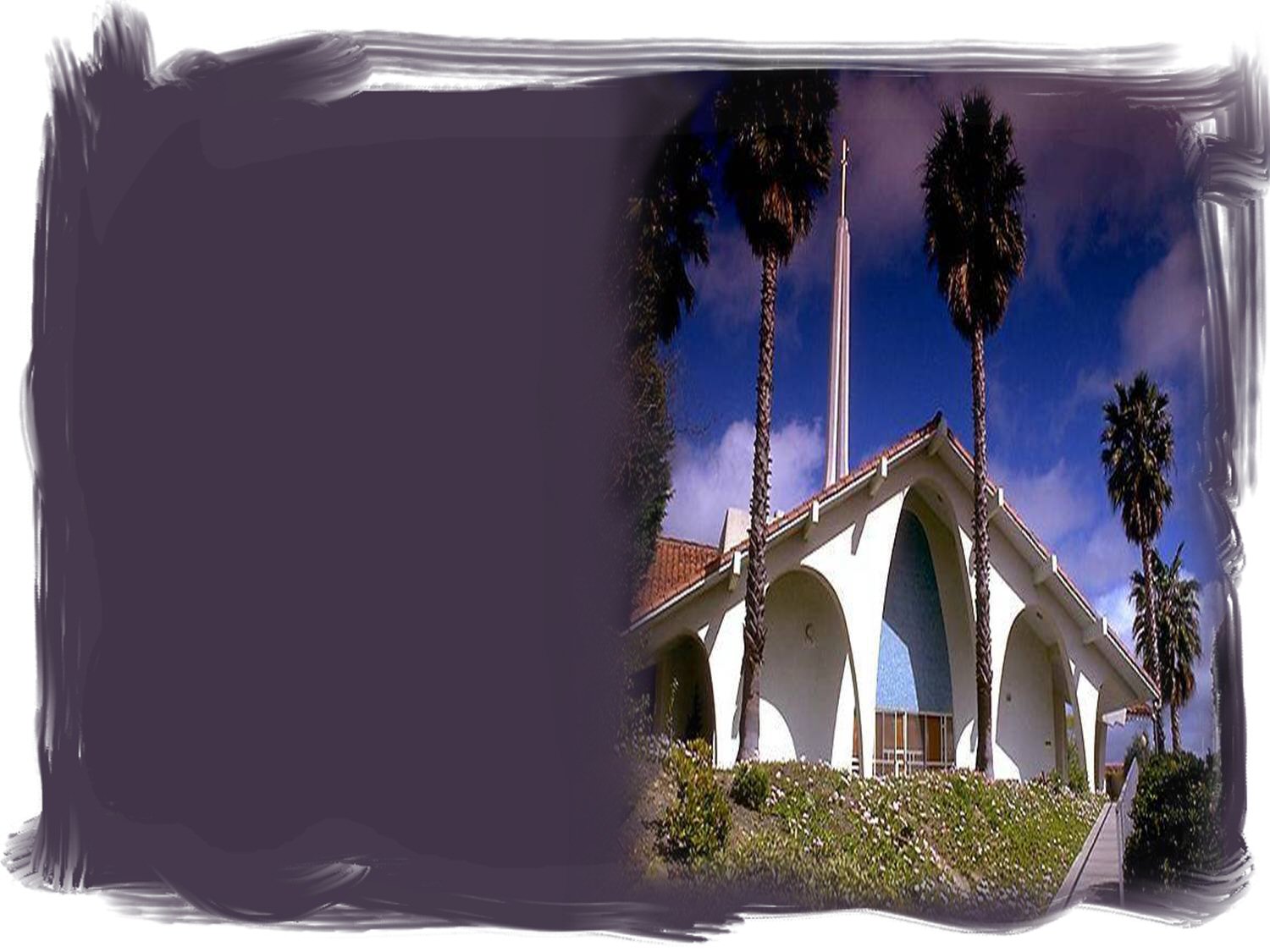 O batismo não significa se tornar parte da igreja de Cristo?
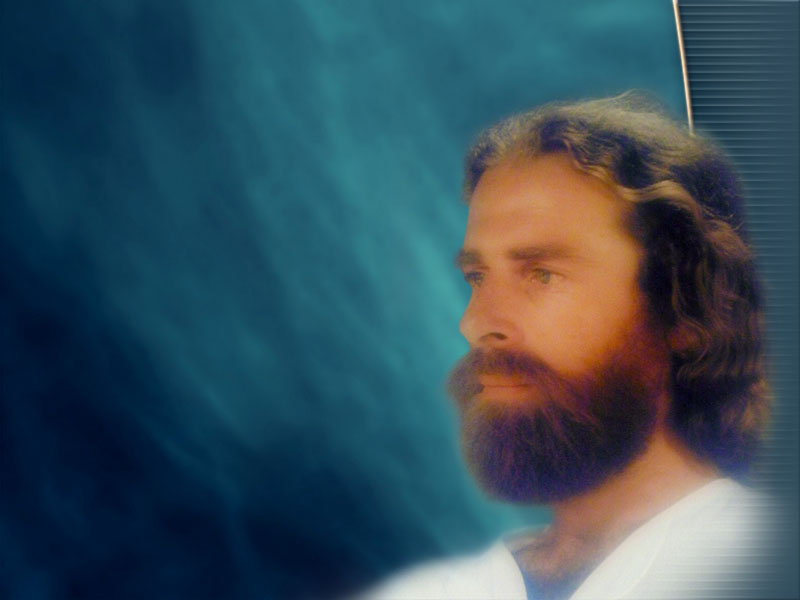 “...Enquanto isso, acrescentava-lhes o Senhor, dia a dia, os que iam sendo salvos.” Atos 2:47
“Pois, em um só Espírito, todos nós fomos batizados em um corpo...” 
I Coríntios 12:13
“Ele é a cabeça do corpo, da igreja...”
 Colossenses 1:18
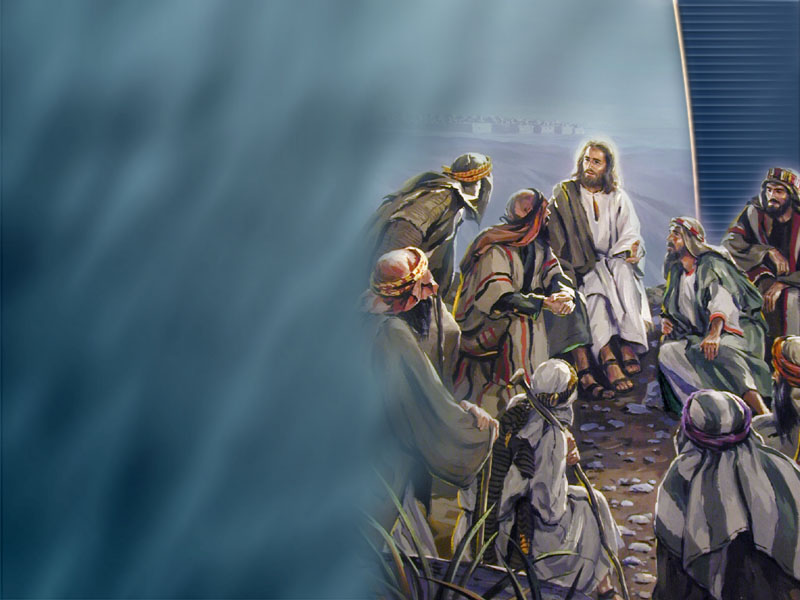 “Ide, portanto, fazei discípulos de todas as nações, batizando-os em nome do Pai, e do Filho, e do Espírito Santo; ensinado-os a guardar todas as coisas que vos tenho ordenado. E eis que estou convosco todos os dias até a consumação do século.” 
Mateus 28: 19,20
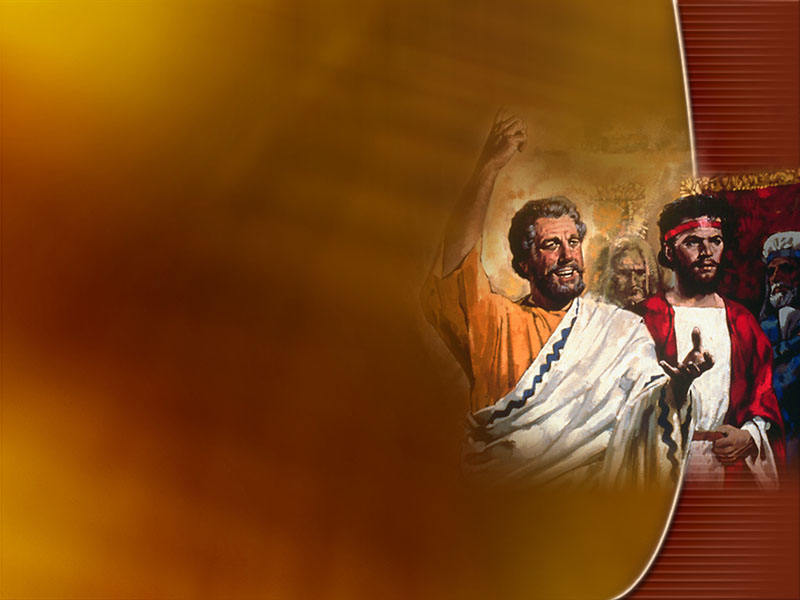 “E agora, por que te demoras? Levanta-te, recebe o batismo e lava os teus pecados, invocando o nome dele.”
 Atos 22:16
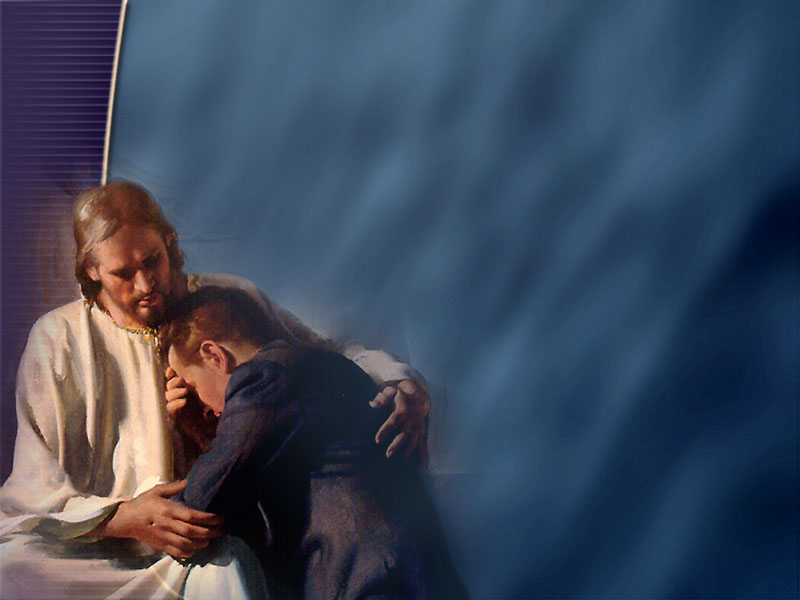 “...Hoje, se ouvirdes a sua voz, não endureçais o vosso coração...” 
Hebreus 3:7 e 8
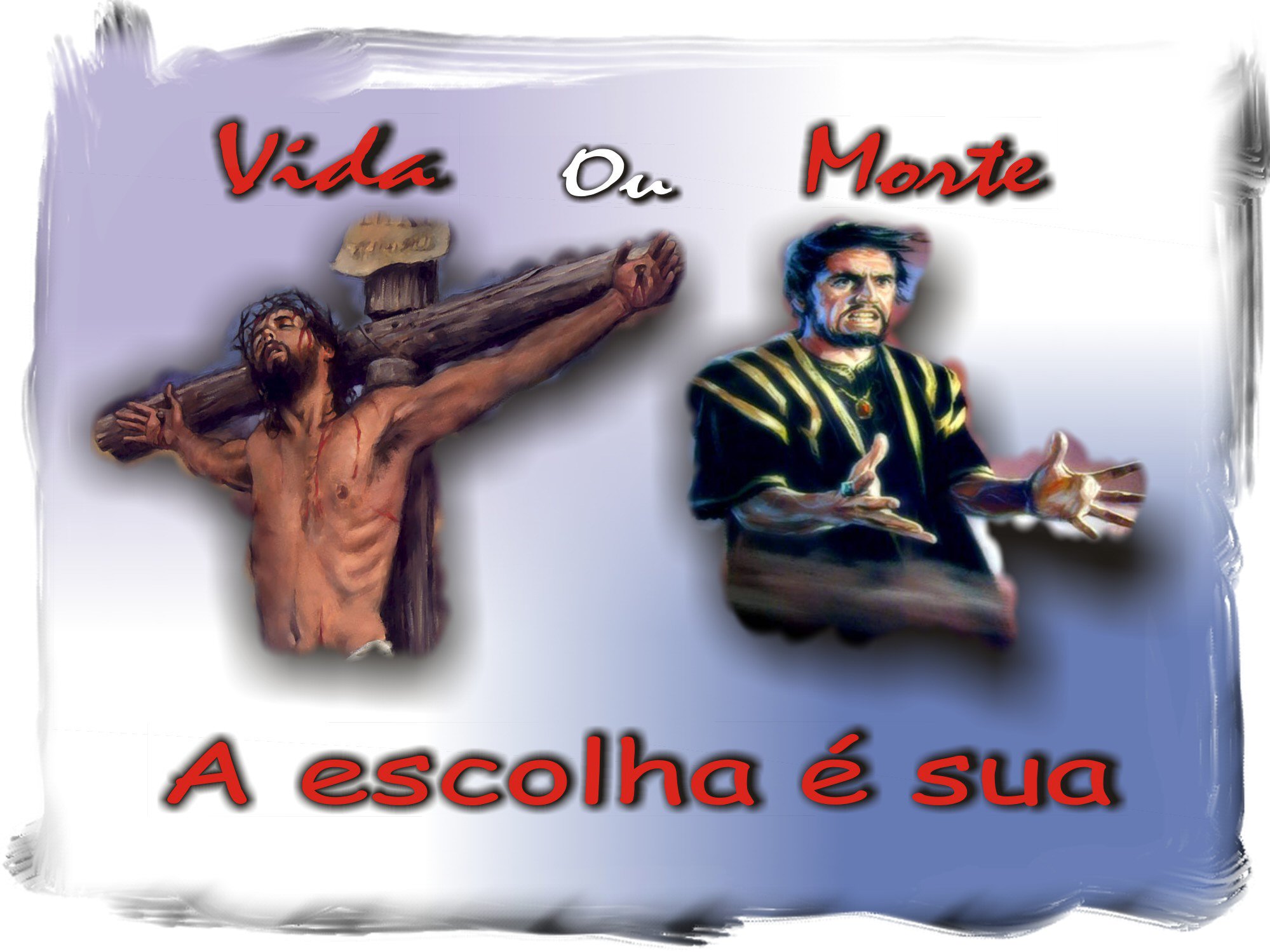